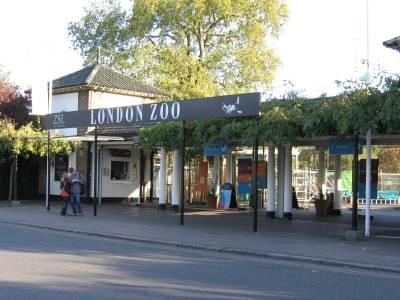 WELCOME     TO                            LONDON     ZOO
London Zoo  is one of the most famous of all London attractions. It is situated in Regent’s Park and was opened in 1828 by the Zoological Society of London
.
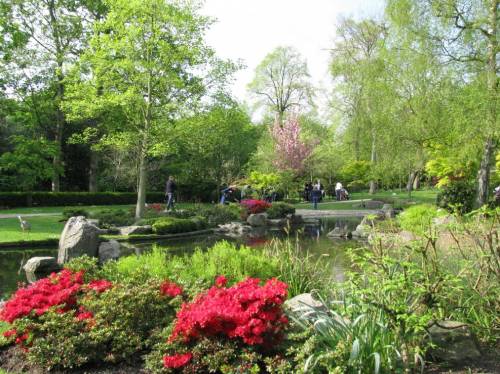 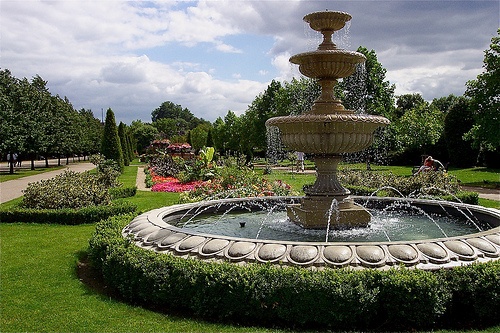 This is the oldest zoo and we can see it on the map
A lot of tourists come to the Zoo. The Zoo is open every day from 9 o’clock in the morning till 7 o’clock in the evening.
Visitors can find out facts about the animals, including where they live, what they eat and if they are endangered in the wild
There are a lot of unusual statues at the Zoo
The Zoo is the best place for rest and fun.
Such a strange horse we can see there!
The girl seems not to be afraid of them
There are about 750 kinds of different animals at the Zoo
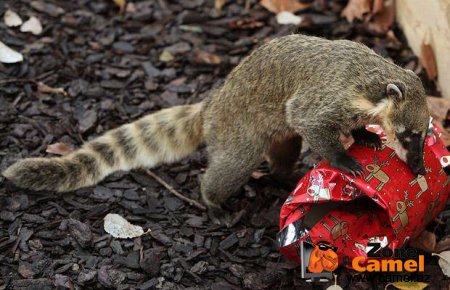 Zebra is strong and beautiful
The penguins are fond of swimming in a hot day
This small penguin is rather curious
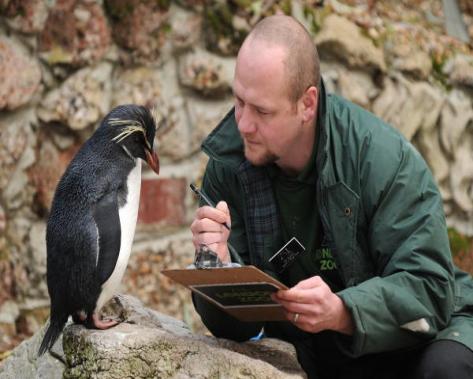 The reptiles are beautiful, aren’t they?
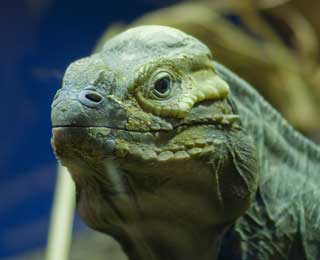 This is Regent’s canal
You can have a trip
There is a big aquarium at the Zoo with a lot of beautiful  fishes
The polar bear is a good swimmer
And this one is a bit tired and he is going to rest a little
The lion’s family: a father and a mother. They are strong and clever.  And their baby is small and friendly .
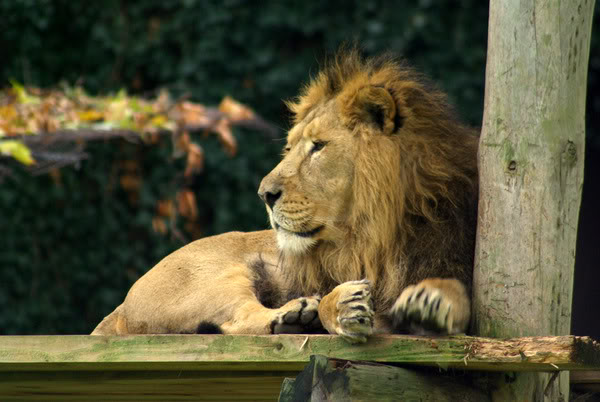 The mother would like to sleep… but the little lions wouldn’t like to…
The baby lions are so pretty and funny. They look like big kittens
Big cats are so lovely! It’s interesting to watch them.
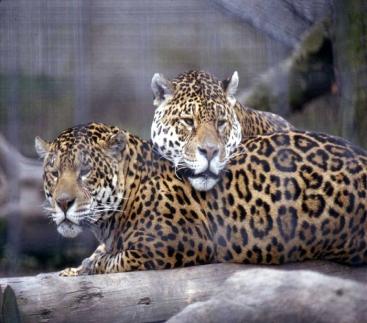 The hippo is too small…
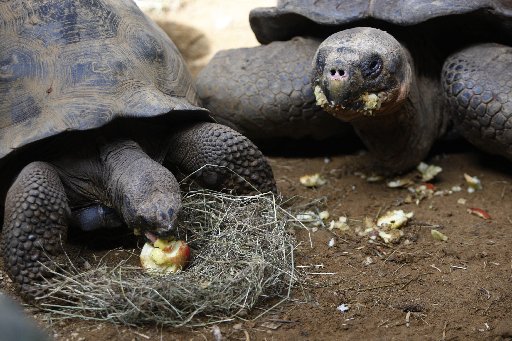 The giraffes live in their own house. They can walk, eat and watch the people who come to watch them
London Zoo has almost 750 species of animals, from the smallest monkey to the tall giraffe. Over 12,000 animals live in the Zoo today, many of them  are rare and endangered.
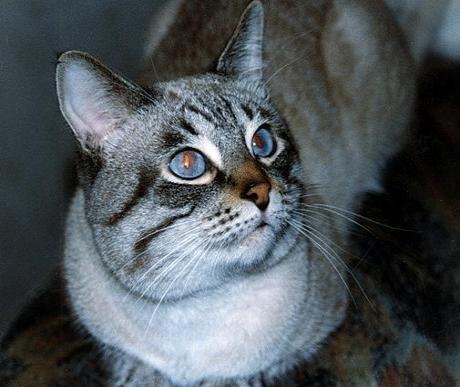 The koala and the owl are so funny
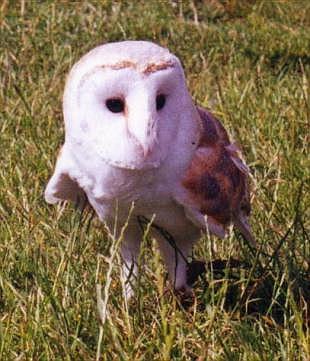 The funniest animals at London Zoo are monkeys. They jump, run and play with each other. They are not afraid of people and can come very close to them.
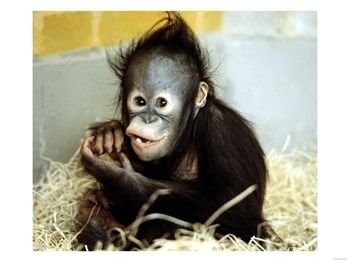 These animals are endangeredThe giant panda
The black rhino
The African elephants
The white tiger is endangered too
Thank you for your attention
COME  TO LONDON ZOO  AGAIN !
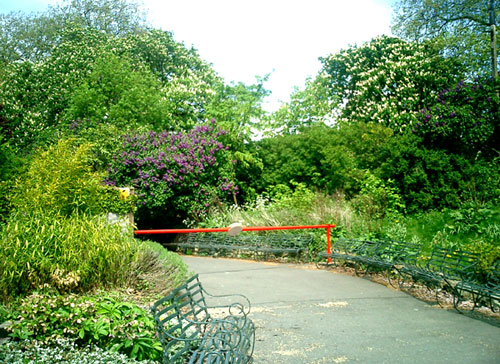